Injuries
Laesio		                 	Deformitas
Permanent bodily malformation of the shape of and organ or part of the body
Any damage of an organ or tissue that leads to its damaged function
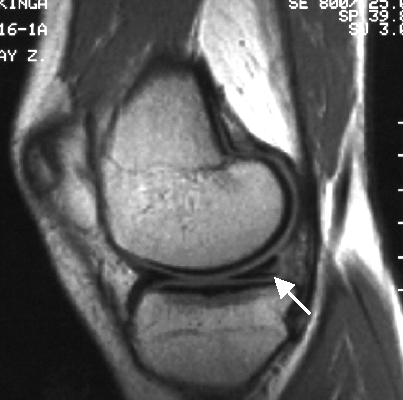 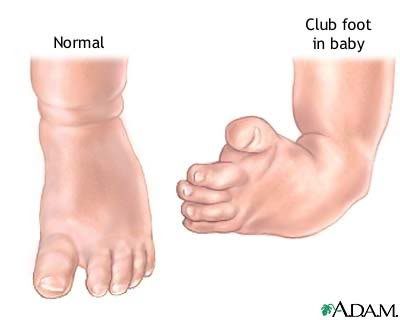 Torn meniscus
Laesio – ligamentum – musculus – flexor – digitus  – quintus– manus – latus – dexter

ENDINGS?
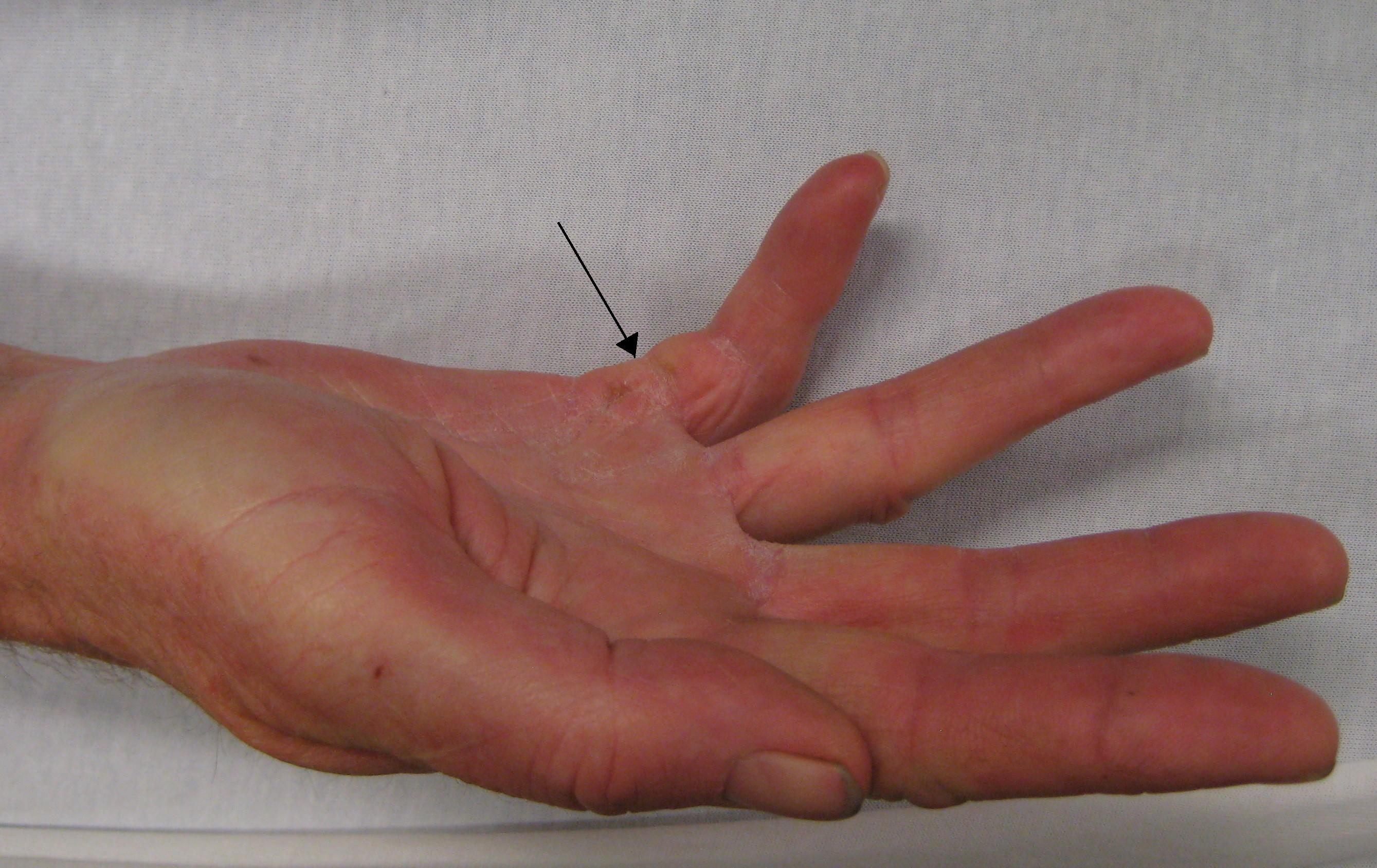 Laesio ligamenti musculi flexoris digiti quintii manus lateris dextri
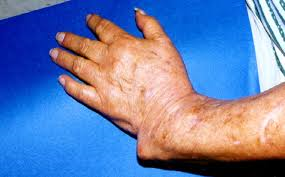 FORMULATE A DIAGNOSE:
Deformitas antebrachii l. sin.

Derformitas antebrachii lateris sinistri
Laceratio, onis, f.	=	vulnus lacerum
A torn ragged wound. A wound produced by the tearing of body tissue.
External lacerations may be small or large and may be caused in many ways, such as a blow from a blunt instrument, a fall against a rough surface, or an accident with machinery.
Lacerations within the body occur when an organ is compressed or moved out of place by an external or internal force.
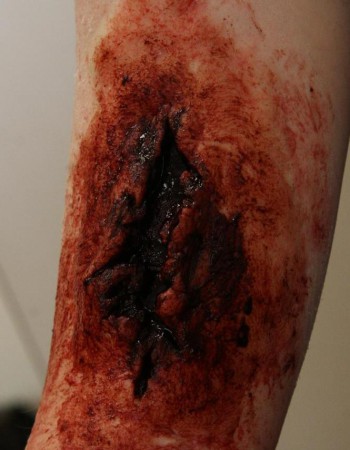 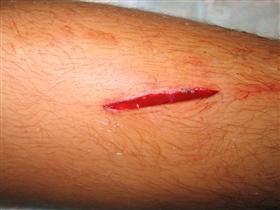 Contusio, onis, f.	=	vulnus contusum
Bruise wound, an injury to tissues with skin discoloration and without breakage of skin. Blood from the broken vessels accumulates in surrounding tissues, producing pain, swelling, and tenderness, and the discoloration is the result of blood seepage just under the skin.
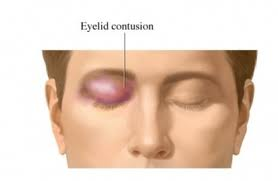 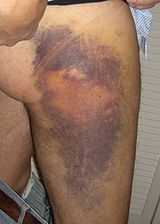 Haematoma
=Localized swelling filled with blood
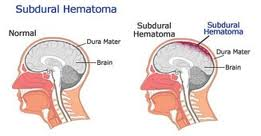 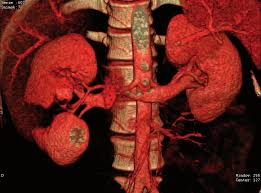 ABBREVIATIONS?
Laceratio renis l. dx.
( lateris dextri)
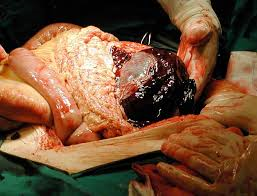 Contusio lienis

Mors ex __________________
contusione lienis
Vulnus contusolacerum
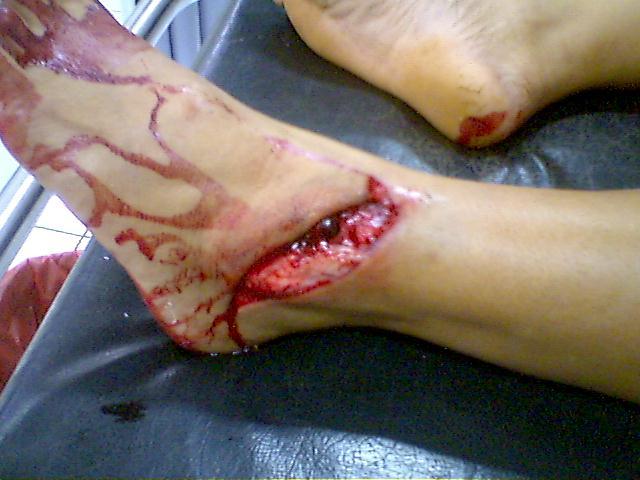 Vulnus morsum
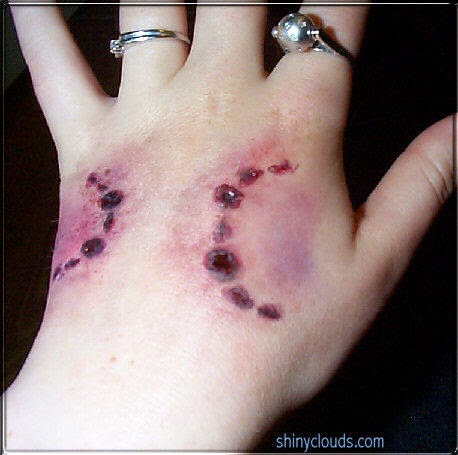 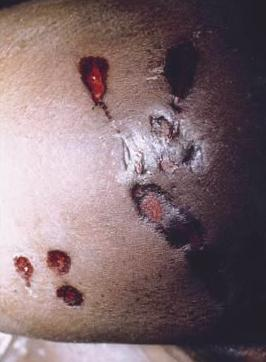 Bite wound – this wound is usually also contusolacerum (torn and bruise)
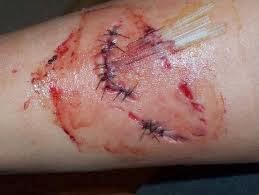 Perforatio, onis, f.
Perforation -
Hole through the whole thickness of a tissue or membrane
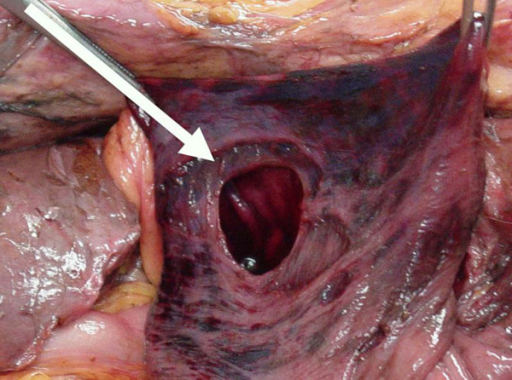 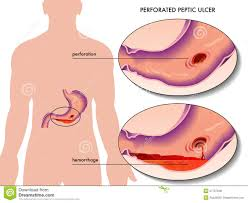 Perforatio fundi gastrici
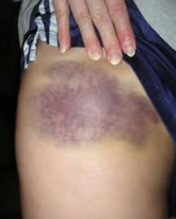 Contusio femor__ later__ dextr__ cum haematomat__


FILL IN MISSING ENDINGS
is
is
i
e
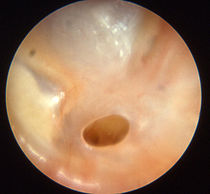 Perforatio membranae tympani

Status post _____________________
perforationem membranae tympani
Distensio, onis, f.
strain = an injury to a muscle or tendon in which the muscle fibres tear as a result of overstretching
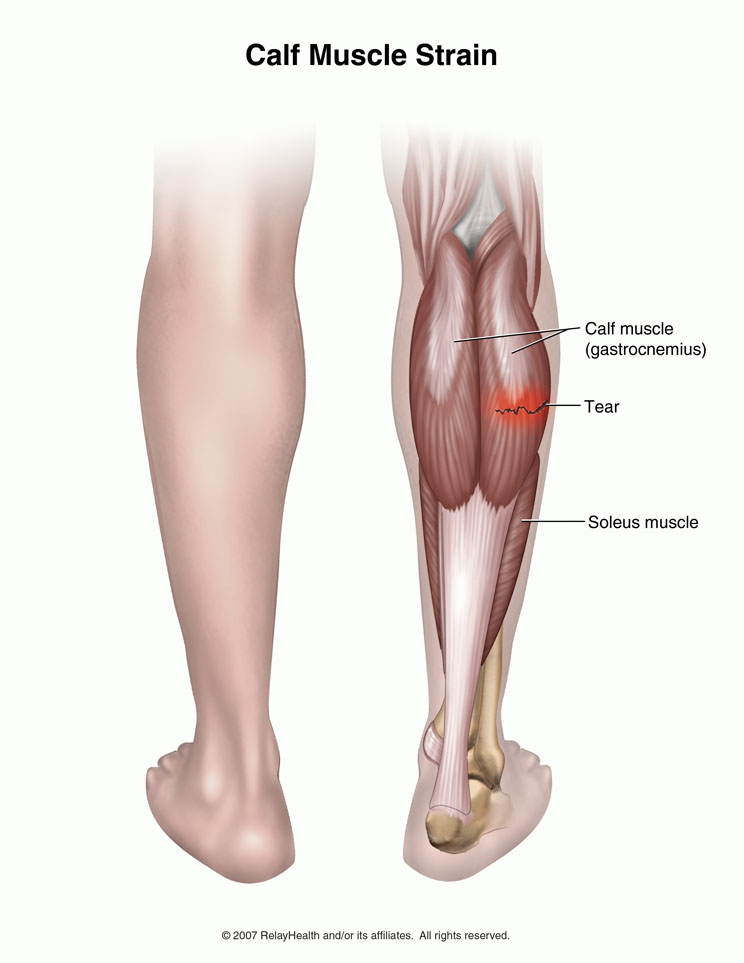 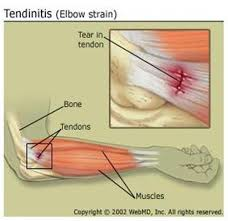 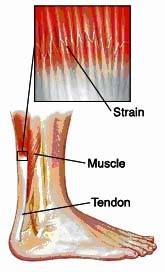 Excoriatio, onis, f.
scrape
= skin surface removed
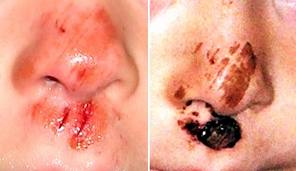 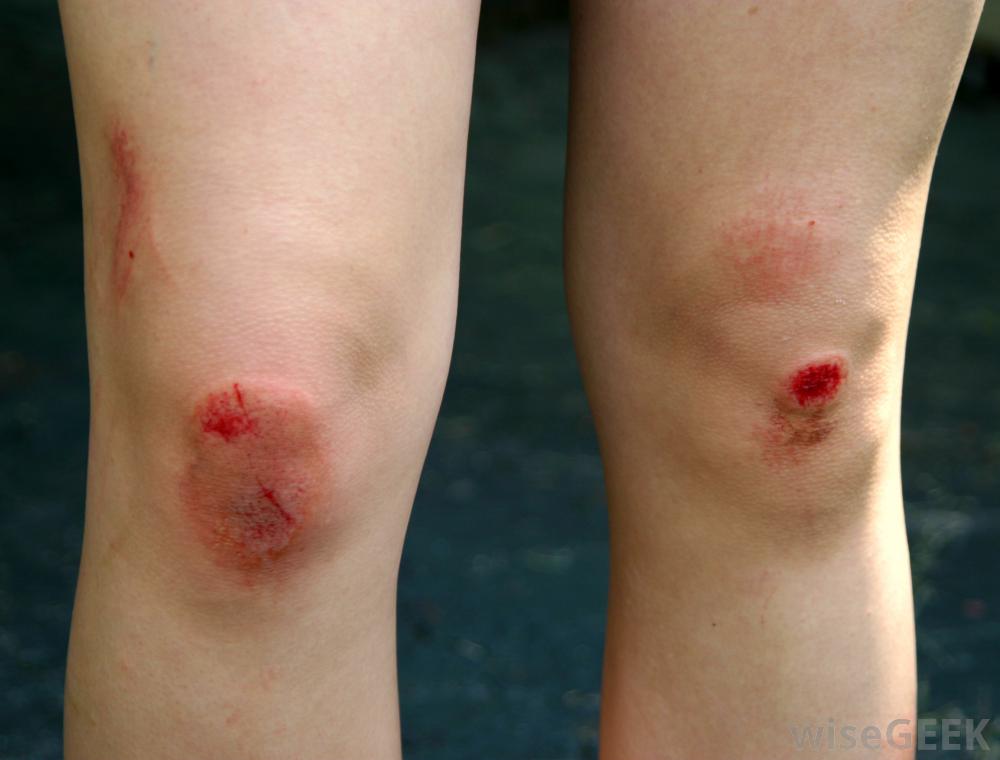 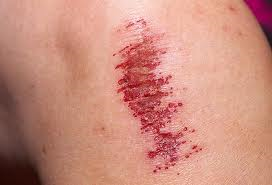 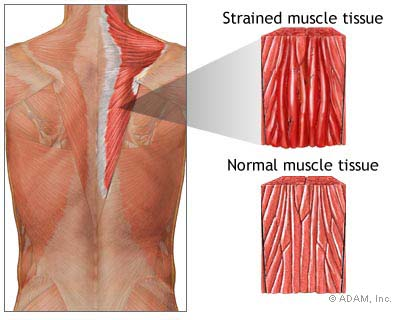 Musculus trapezius l. dx.

Distensio _________________
musculi trapezii lateris dextri
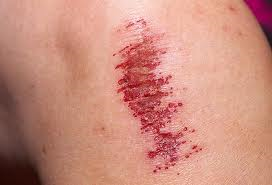 faciei
Excoriationes ________ (face), ________ (hand)       l. utr. et ________  (knee)
manus
genus
Commotio, onis, f.
concussion = a violent jarring or shaking that results in a disturbance of brain function
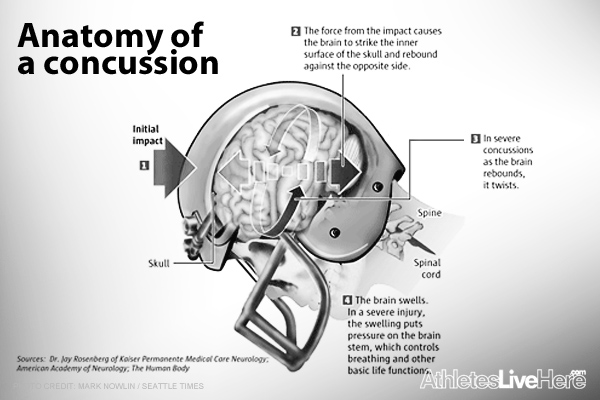 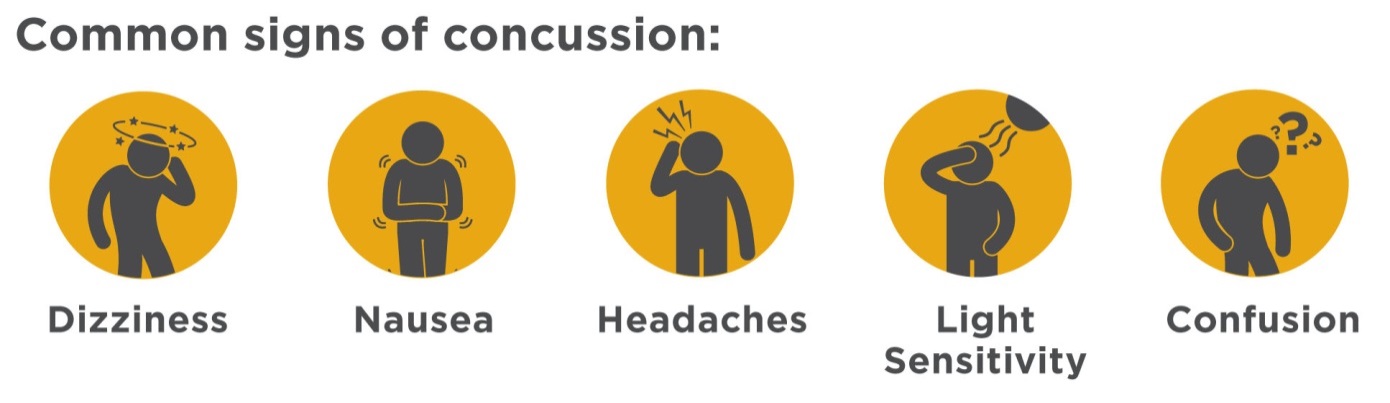 Distorsio, onis, f.
sprain, distorsion =a joint injury in which some of the fibers of a supporting ligament are ruptured but the continuity of the ligament remains intact
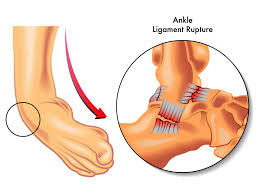 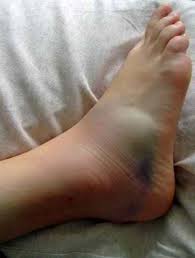 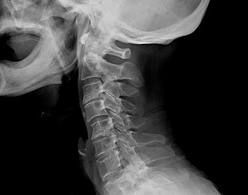 Susp. distorsionis columnae vertebralis partis cervicalis

Susp. = ?
suspicio = suspicion
Luxatio, onis, f.
Luxation = displacement of a bone from a joint
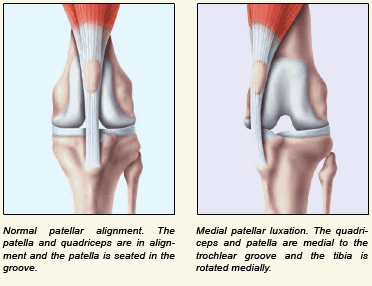 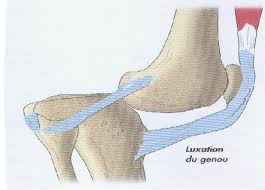 Abruptio, onis, f.
A tearing away, separation, or detachment
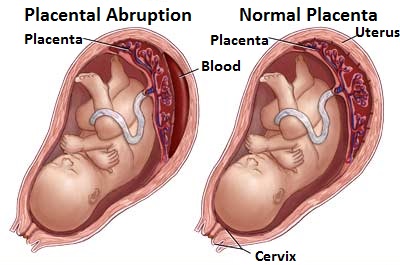 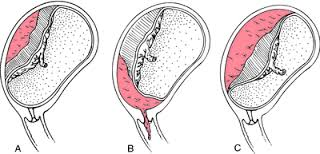 Placental abruption
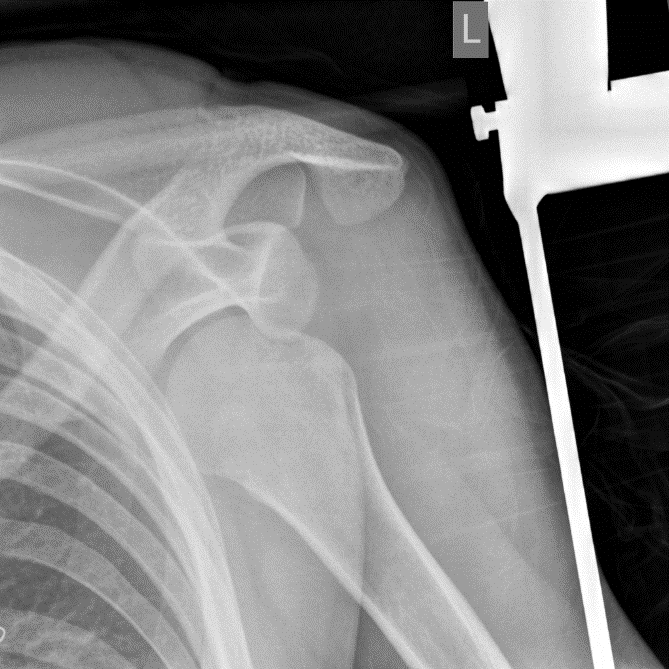 humeri | sinistri | fractura | luxatione | cum | lateris 

PUT IN THE CORRECT ORDER
fractura humeri lateris sinistri cum luxatione
Combustio, onis, f.
burn wound
Combustio, onis, f.
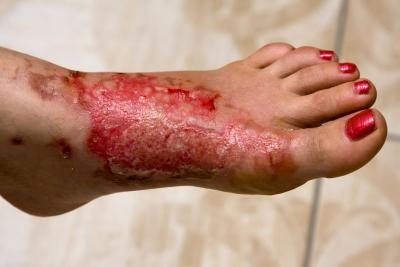 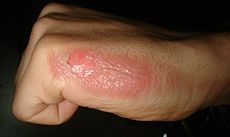 2nd degree/grade burn
3rd degree/grade burn
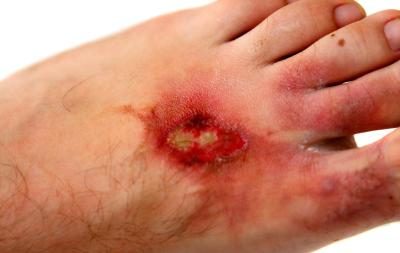 infected burn wound
-change in the color of the skin around the burn, swelling, strange odor, the wound sinks deeper into the skin and gets larger, green or yellow pus develops, a fever
Congelatio, onis, f.
frostbite
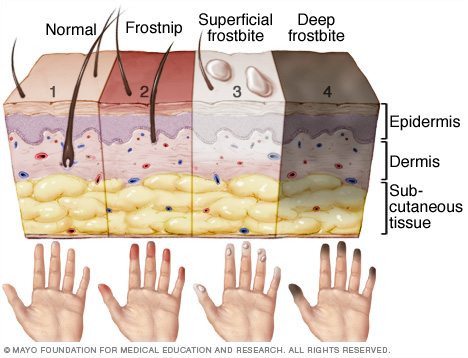 Congelatio, onis, f.
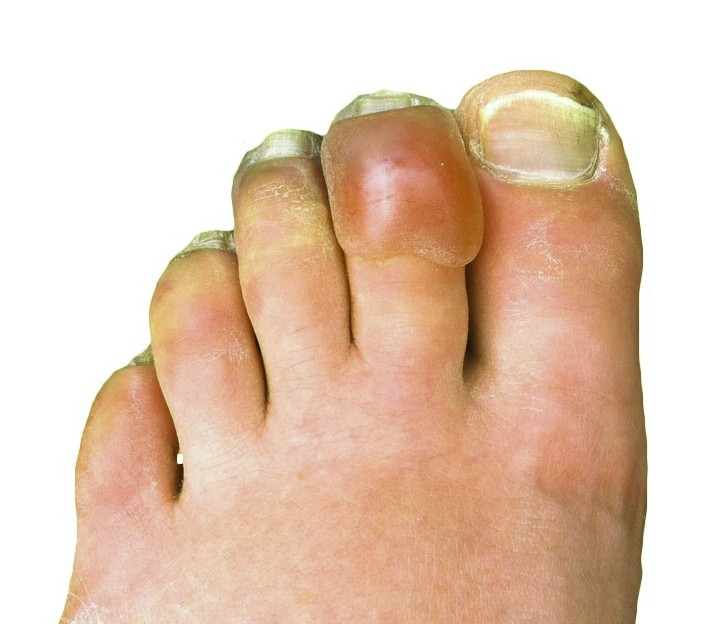 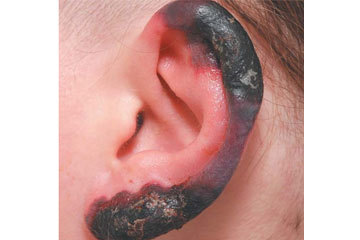 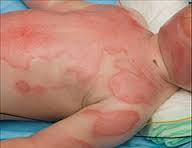 Combustio thoracis, cervicis et faciei

PLURAL?
combustiones thoracis, cervicis et faciei
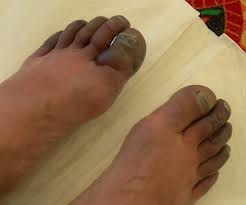 Congelationes extremitatum inferiorum gr. IV.

WHAT DOES  „GR. IV.“ MEAN?